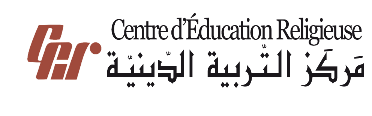 مَركَزُ التَّربِيَّةِ الدّينِيَّةرُهبانِيَّةُ القَلبَين الأقدَسَين
يُقَدِّمُ كِتابَ الأساسيَّ الرّابِع
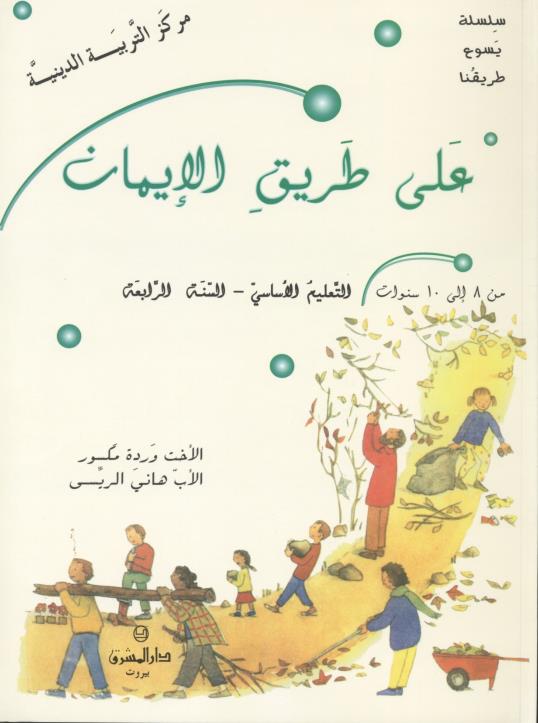 اللِّقاءُ الرّابِع عَشَر
إيلِيّا وَإليشاع
سَلام المَسيح أَصدِقائي...
بِلِقاءْنا اليَوم رَح نْشوف قِصّة النّبيّ يَلْلي اختاروا إيلِيّا تَ يْكون نَبِي بَعْدو
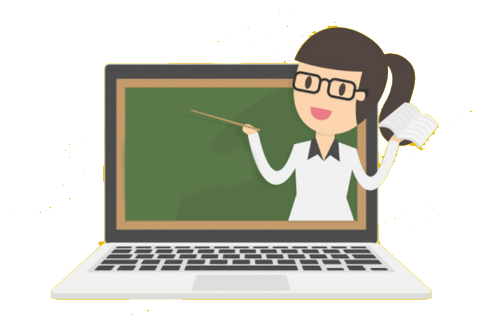 شو هَدَفْنا 
مِن هَاللّقاء؟
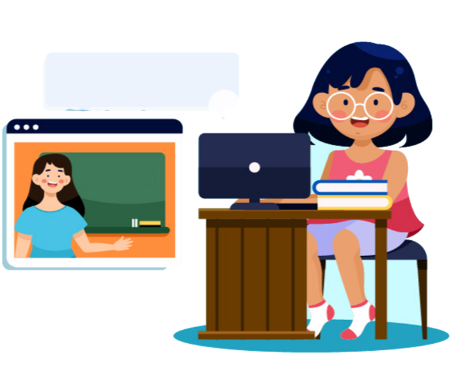 نِكتِشِف إِنّو بِالمَعمودِيّة منولَد مِن جْديد، مِتِل نِعمان يَلْلي وُلِد مِن جْديد وَقت شِفي مِن بَرَصو بَعد نُزولو بِالمَيّ
مين مِنكُن بيَعرِف لَيش «منفَرقِع» بِعيد مار الياس؟
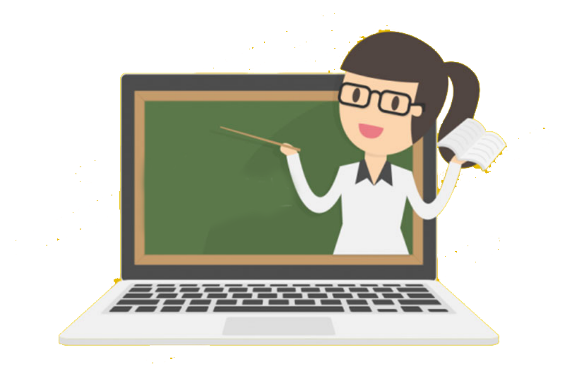 لأَنّو إيلِيّا طِلِع عِند الله بِمَركَبِة مِن نار!
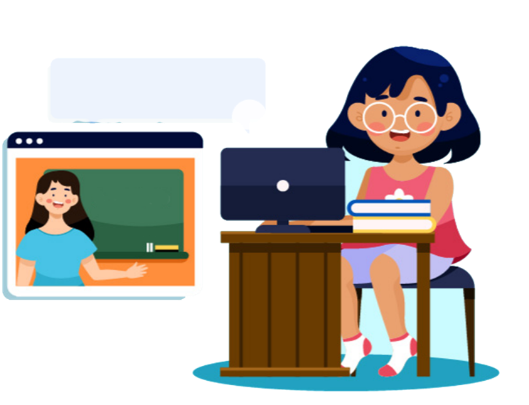 برافو! وهَلَّق خَلّونا نْشوف شو  بيخَبِّرنا الكْتاب المقدّس مَظبوط عَن هَالحَدَث وَعَن  النَّبِي أليشاع!
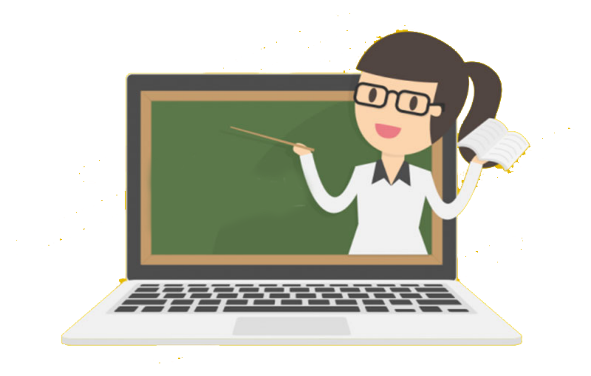 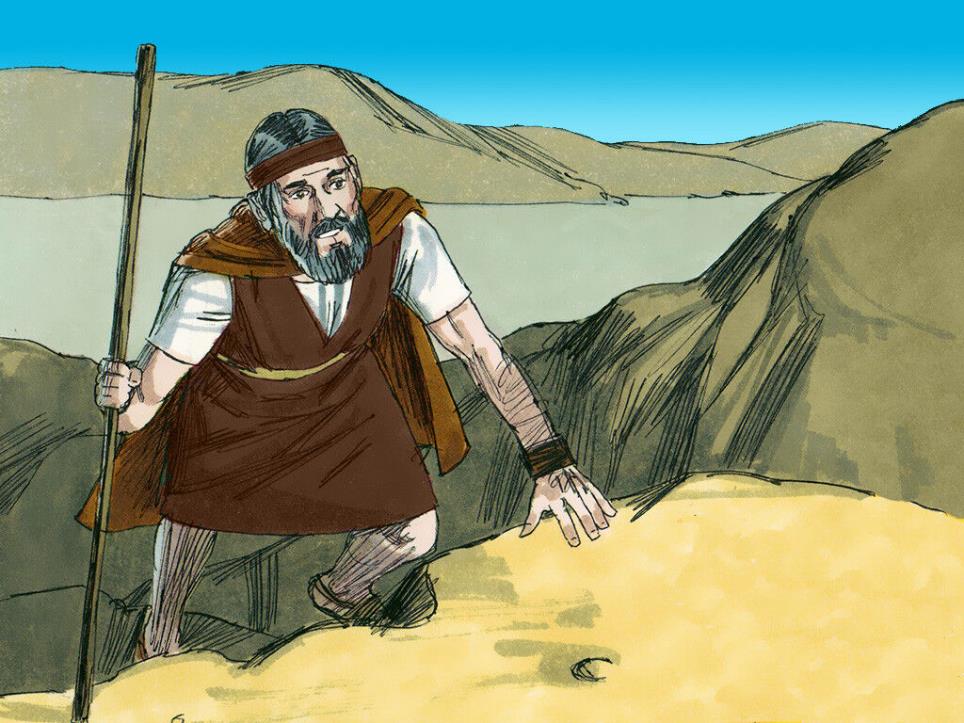 إيلِيّا يَختارُ أَليشاع (1 مل 19/1-21)
عِرْفِتْ إيزابل شو عِمِلْ إيليّا بِأنبِياء البَعل، هَدَّدِتُو بالمَوت. 
هَرَب إيلِيّا عَ البَريّة
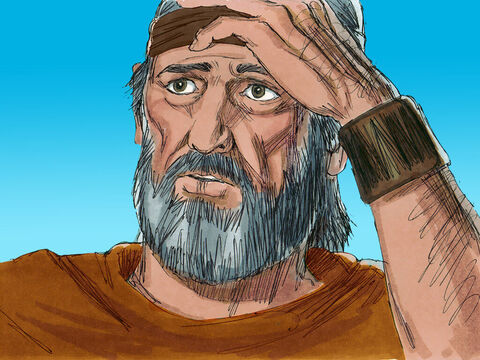 بَعد فَترَة سِمِع الرَّبّ عَمّ بيقِلّو
رجاع عَ بلادَك وامسَح أليشاع تَ يْكون نَبِي بَعدَك.
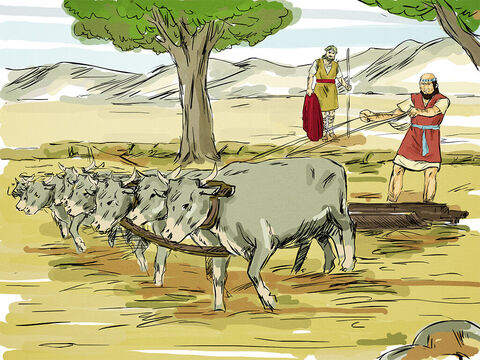 رِجِعْ إيليّا والْتَقَى بأليشاع يَلْلي كان عَم بيفلَح أرضُو وقِدّامو ... قرب 12 فِدّان بَقَر، ورَمَى عَبايْتو علَيه.
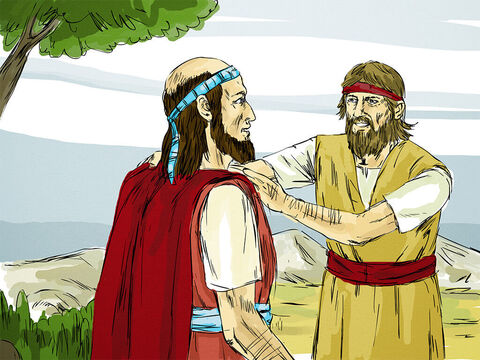 لَمّا صار هيك قَلّو أَليشاع:
خَلّيني بَسْ وَدِّع بَيّي وإِمّي
روح ما عاد بَدّي ياك
رِجِعْ أَليشاع وأَخَد جَوْز بَقَرْ ودَبَحُن وقَدَّمُن للشَّعب تَ ياكُل ورَاح مَع إيلِيّا وصَار تِلميز لإِلو.
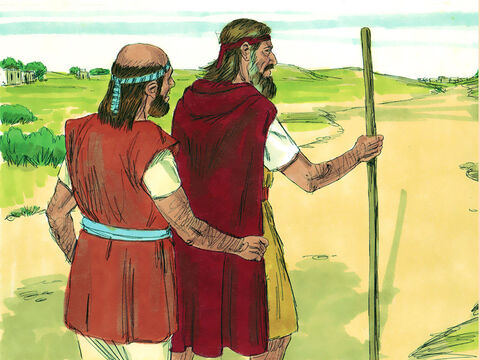 الله يَدْعو إيلِيّا 
(2مل 12/1-15)
وصار مَحَلّ ما بيرُوح إيليّا يِلْحَقو أليشاع وما يِتِركُو فَشخَة؛
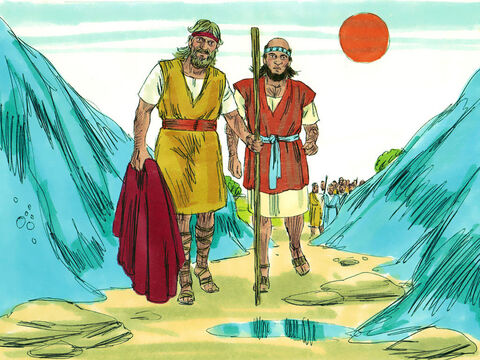 وُصْلوا عَ نهر الأردُن، أخَد إيليا عبايتو وضَرَبْ المَيّ انشقّت وعبرُوا تنيناتُن.
وقَلْلو إيلِيّا لَ أَليشاع:
طْلوب مِنّي شي قبِل ما ياخِدْني الرَّبّ لَعِندُو
بَدّي مِن روحَك عَ مَرتَين
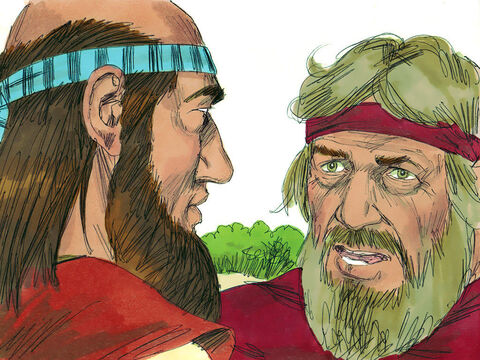 طَلَبِتْ شي صَعب، بَس لَو شِفِتْني وأَنا رايِح بيكون إلَك متل ما طَلَبِتْ وَإلاّ...
شوَي إِجِت عَرَبيِّة مِن نار بيجرّا خَيل من نار، أخَدِت إيليّا عَ السَّما وصَار أَليشاع يِصرُخ:
يا بَيي إيلِيّا
ولَمْ أَليشاع عَبايِة إيلِيّا يَلْلِي وَقْعِت مِنّو، أَخَدا وضَرَب مَيِّة نَهر الأردُن وانشَقِّت المَيّ
صاروا النّاس يْقولو:
روح إيلِيّا دَخَلِتْ في أَليشاع
وإجُوا لَعِنْدو وسَجَدُولوا...
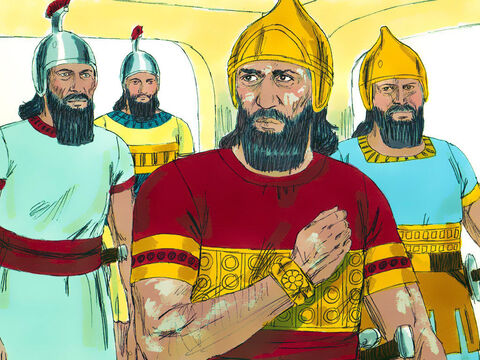 أَليشاع وإِبراء نَعمان 
(2مل 15/1-19)
كان نعمان قائِد جَيش أرَام (عَدُوّ إسرائيل) وكانْ مَلِك أَرام بيحِبّو كتير لأنّو كان شُجاع وأعطاه الرَّبّ إِنّو يِنتِصِر على أعداؤو. بَسْ كان نِعمان أَبرَص
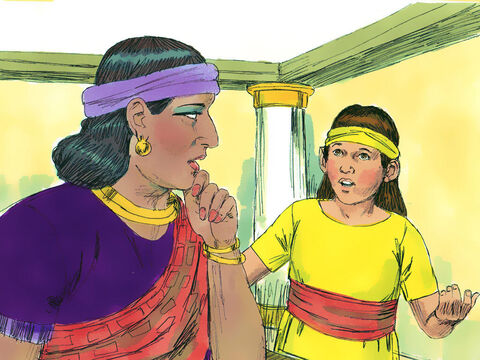 بِبَيتو كان عِندُو جاريِة أصْلاَ مِن إِسرائيل، قالِتْ لَمعَلْمِتَا:
يا ريت معَلْمي بيرُوح يشُوف النَّبي يَلْلي عِنَّا بِالسّامرة، أكيد بيِشْفيه
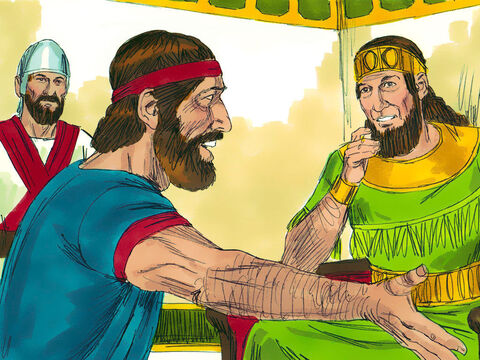 راح نِعمان وخَبَّر المَلِك شو قالِت هَالبِنت. جاوَبو المَلِك:
روح وأَنا رَح إبعَت مَعَك مَكْتُوب لَمَلِك إِسرائيل.
راح وأَخَدْ مَعُو عَشَر قناطير مِن الفِضَّة ومِدْرِي قدَّيش دَهَب وتْياب فَخْمة. وُصِلْ لَعِند مَلِكْ إِسرائيل وسَلَّم علَيه وسَلَّموا الرّسالِة يَلْلِي بِتْقول: "بِبْعَت لَعِندَك قائِد الجَيش تَ تِشْفِيه من البَرَص". لَمّا قِرِي المَلِك الرّسالِة، شَقّ تْيَابو مِن الغَضَب والزَّعَل وقال: "شو أنا الله تَ إشفي من البَرَصْ؟
 أَكيد مَلِك أرام عَم بيَعْمِلّي فَخّ».
لَمّا سِمِع أَليشاع إِنّو المَلِك شَقّ تْيابُو بَعَتلو حَدا يقِلّلُو: "لَيش خزَّقِت تْيابَك. خَلْلِيه يِجي لَعِندي ويشُوف إِنّو بِإسرائيل في نَبِي".
إِجا نِعمان بِالخيل والعَربِيّات ووقفْ على باب أَليشاع؛ أليشاع ما طِلِع بَس بَعَتْلُو مين يْقلْلُو:
روح واتحَمَّمْ بِنَهر الأردُن سَبِعْ مَرّات
غِضِبْ نِعمان وقال:
فكَّرِتْ إنّو بَدّو يِطْلَع ويوقَف ويِدْعي باسم الرّبّ ويْحَرّك إيدُو فوق المَرضى ويشفي البرُص. شو أنهُر أرام مِش أفضَل مِن الأردُن؟
قَرَّب مِنّو خادْمو وقَلْلُو:
يا مْعَلْمي، لَو كان النَّبي أمَرَك أمِرْ عَظيم ما كِنْت عمِلْتُو؟ ليش ما بْتَعْمِل مِتل ما قَلْلَك، اتْحَمَّم بِنَهر الأردُن.
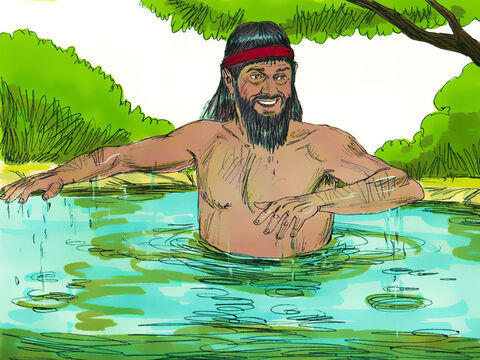 راح نِعمان عَ نَهر الأردُن واتحَمَّم 7 مَرَّات وصار جِلْدُو مِتِل جِلْد الطِّفِل.
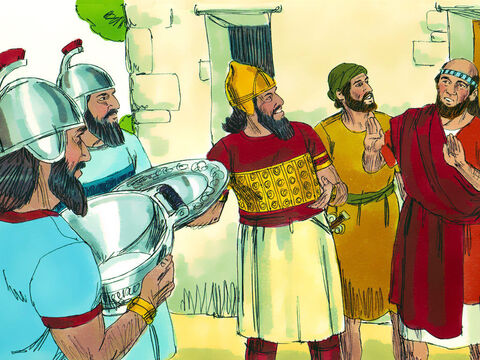 رِجِعْ لَعِند أَليشاع
 وقَلْلُو:
هَلَّق عرِفت إنُّو ما في إلاّ إلَه إِسرائيل إِلَه على الأرض كِلْها
وإجا بَدُّو يَعطِيه هَدايا، بَس أليشاع رَفَضْ ياخُد مِنّو.
مِن بَعد ما سْمِعْنا هَالقِصَّة، جرْبوا عمِلوا هَالنّشاطات
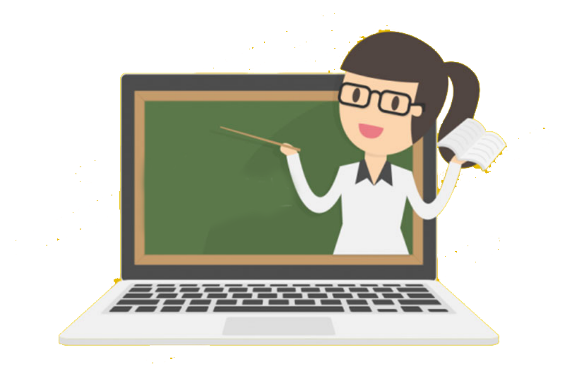 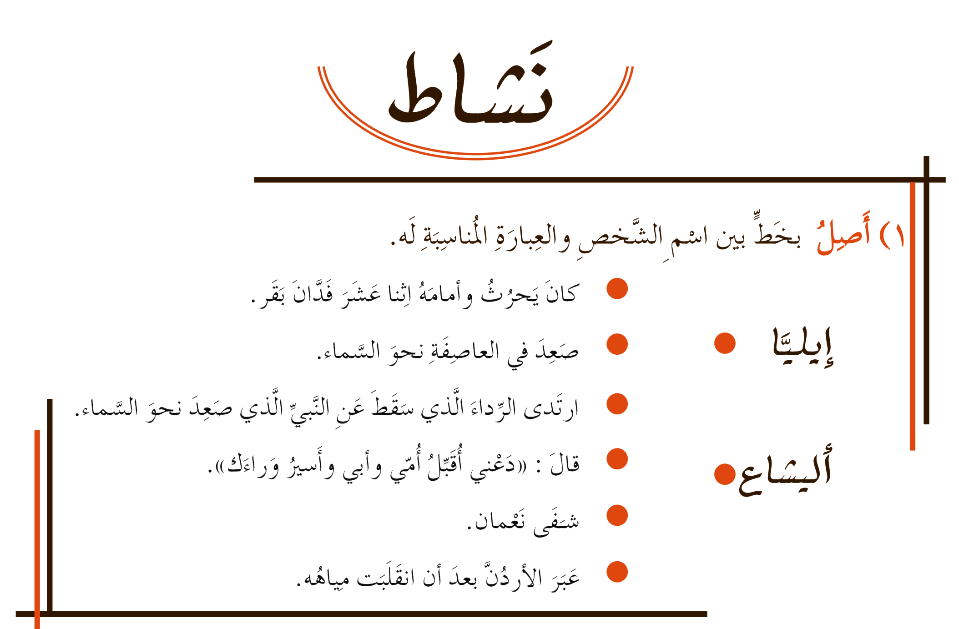 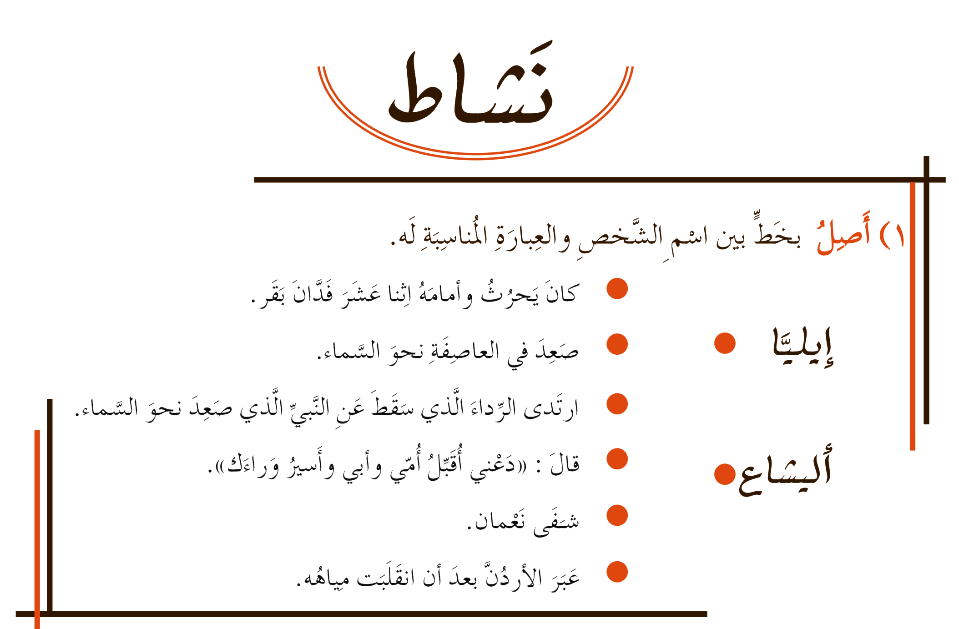 مَلِك أَرام
البرَص
ومركَباته
أليشاع
الأردُن
صَبِي صغير
شو عُصارِة هَاللِّقاء؟
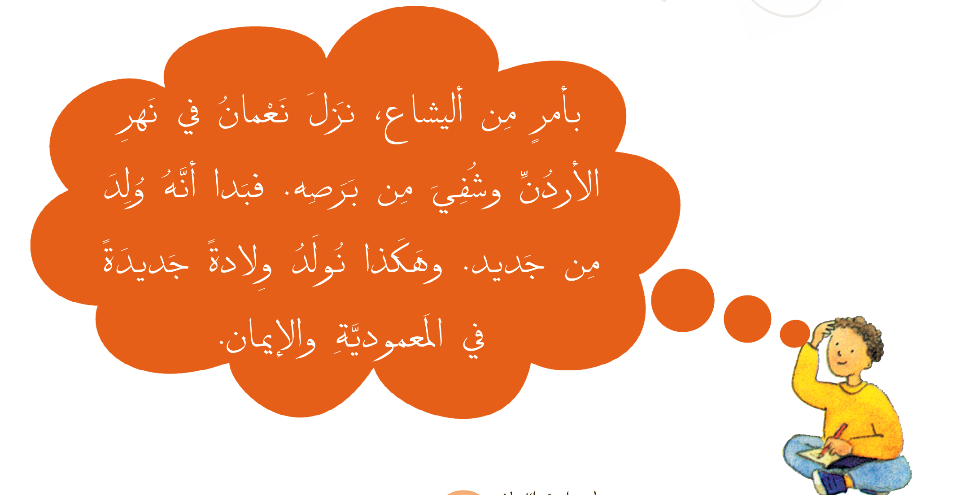 منوقَف كِلْنا ومِنْصَلّي
باي باي، إلى الأُسبوع القادِم
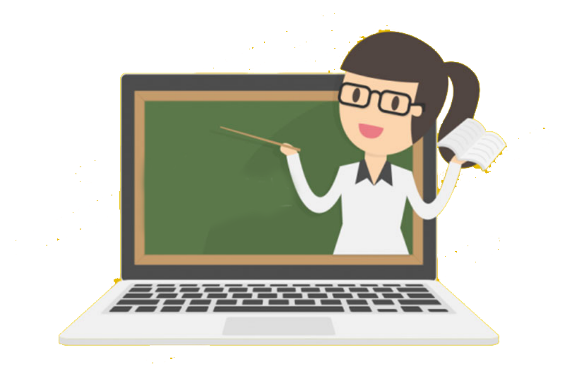